100 CM
50 CM
DK.09.01.1.001
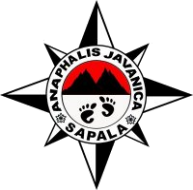 9 CM